早自修7:50~8:05  MSSR晨讀請安靜閱讀第三節考1200單
[Speaker Notes: 注意：若要變更此投影片上的影像，請選取該影像並將它刪除。然後按一下預留位置中的 [圖片] 圖示
以插入您自己的影像。]
我們的約定～1.預備鐘聲響，安靜回座位2.上課不玩魔方，專心上課3.除非上課需要，不碰平板平板一律蓋上放在椅子下方
㊣遵守約定 老師安心 家長放心㊣
週一課表
自自數護眼國
打菜/量體溫、用餐
12:15潔牙、午睡
社英綜
下課５分鐘～請大家帶自然簿本到走廊依照號碼排隊 小老師請檢查物品帶齊後再帶隊到自然教室上課
㊣桌面清空 椅子靠攏 桌子對線㊣
第三節 數學課 下課要做 護眼操
考1200單
………………………………
寫數習70-71

發平板，完成數7前測

線上因材網7-3+WQSA學習單
下課了～先做護眼操記得喝水 上廁所 室外走走 望遠凝視
缺交作業 請靜思反省 加強學習
[Speaker Notes: 注意：若要變更此投影片上的影像，請選取該影像並將它刪除。然後按一下預留位置中的 [圖片] 圖示
以插入您自己的影像。]
第四節 國語課
國作8
全班朗讀國9課文
錄 第9課 課文大意?	
國9預習單Q&A
課文重點解析檢查課本筆記
4排升旗隊形(奇數/偶數排)
班長
兒童朝會-400公尺接力賽+個人賽
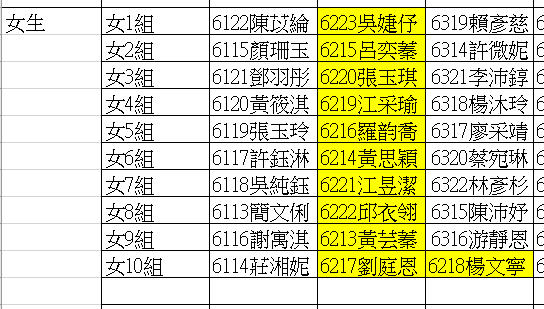 午餐時間
１２：１５潔牙
  １２：２５午睡
[Speaker Notes: 注意：若要變更此投影片上的影像，請選取該影像並將它刪除。然後按一下預留位置中的 [圖片] 圖示
以插入您自己的影像。]
午休整潔活動廁所和教室各1人掃地＋拖地週二午休英語說故事練習
感謝 采瑜 協助整理教室整潔
[Speaker Notes: 注意：若要變更此投影片上的影像，請選取該影像並將它刪除。然後按一下預留位置中的 [圖片] 圖示
以插入您自己的影像。]
下課５分鐘～  請大家拿出社會簿本 小老師請開電子書明天起到社會教室上課
◎電器長請開電燈◎
下課10分鐘～英語三本一盒 請大家到外面排隊 小老師請檢查、整隊
第七節 綜合課
雙週圖書館閱讀時間
請大家到外面排隊，圖書長 請整隊
帶借書證借書【15:10前】
提早十分鐘(15:20)回教室
整理抽屜書包 排放學路隊
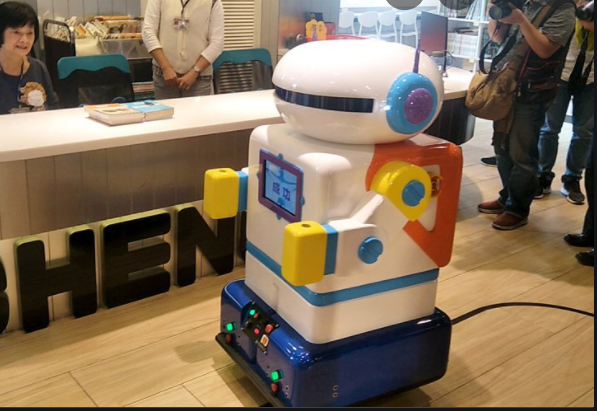 天雨帶雨具天冷帶外套
[Speaker Notes: 注意：若要變更此投影片上的影像，請選取該影像並將它刪除。然後按一下預留位置中的 [圖片] 圖示
以插入您自己的影像。]
學習吧-我們這一班-桃園天氣預報隨時留意天氣變化，請保重身體!